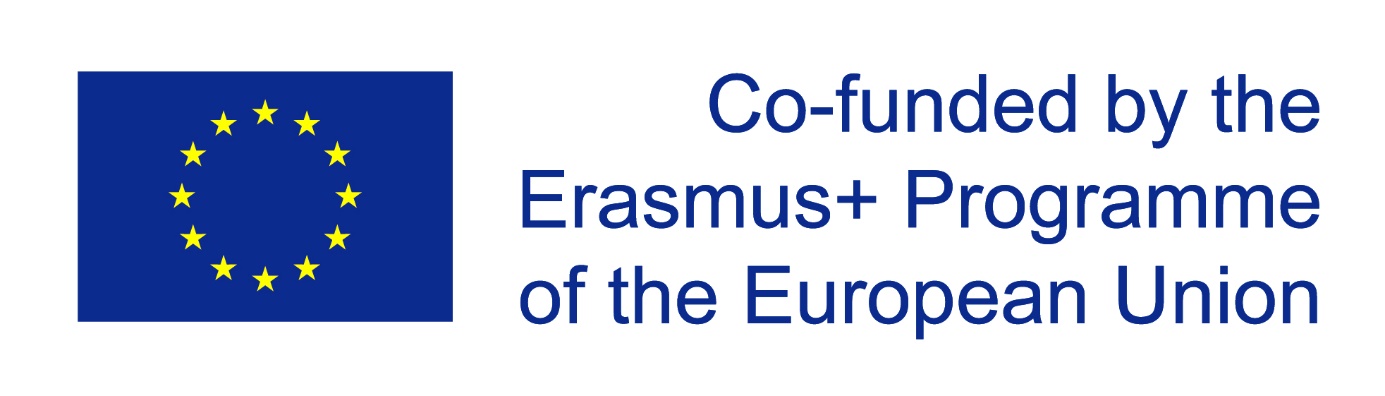 TOURIST ATTRACTIONS OF OUR REGIONLITHUANIAVENTE CAPE
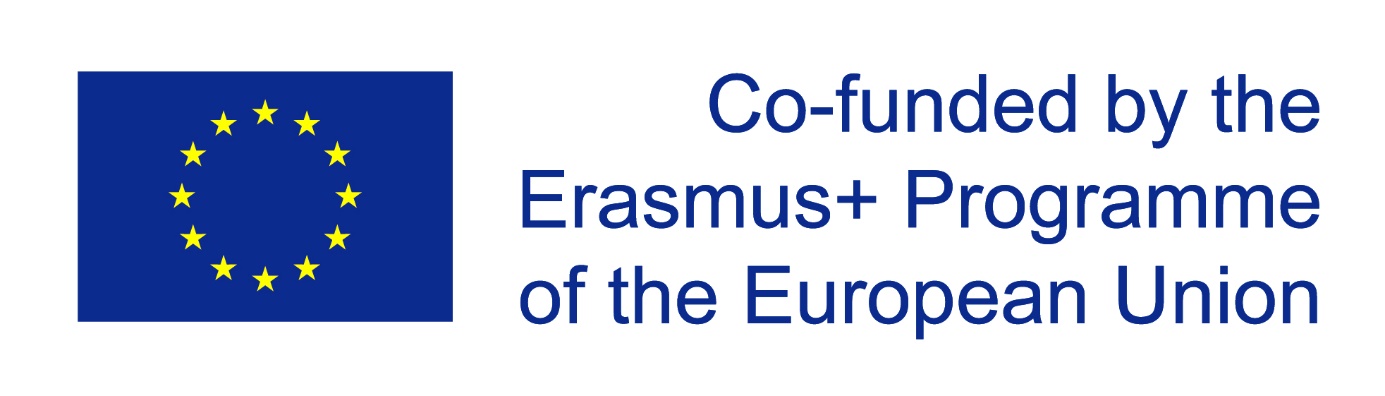 LITHUANIA
VENTE CAPE
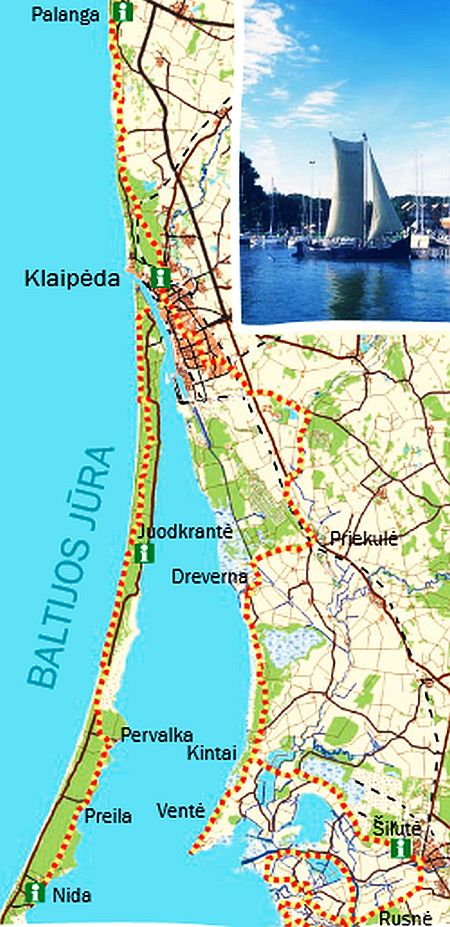 LOCATION
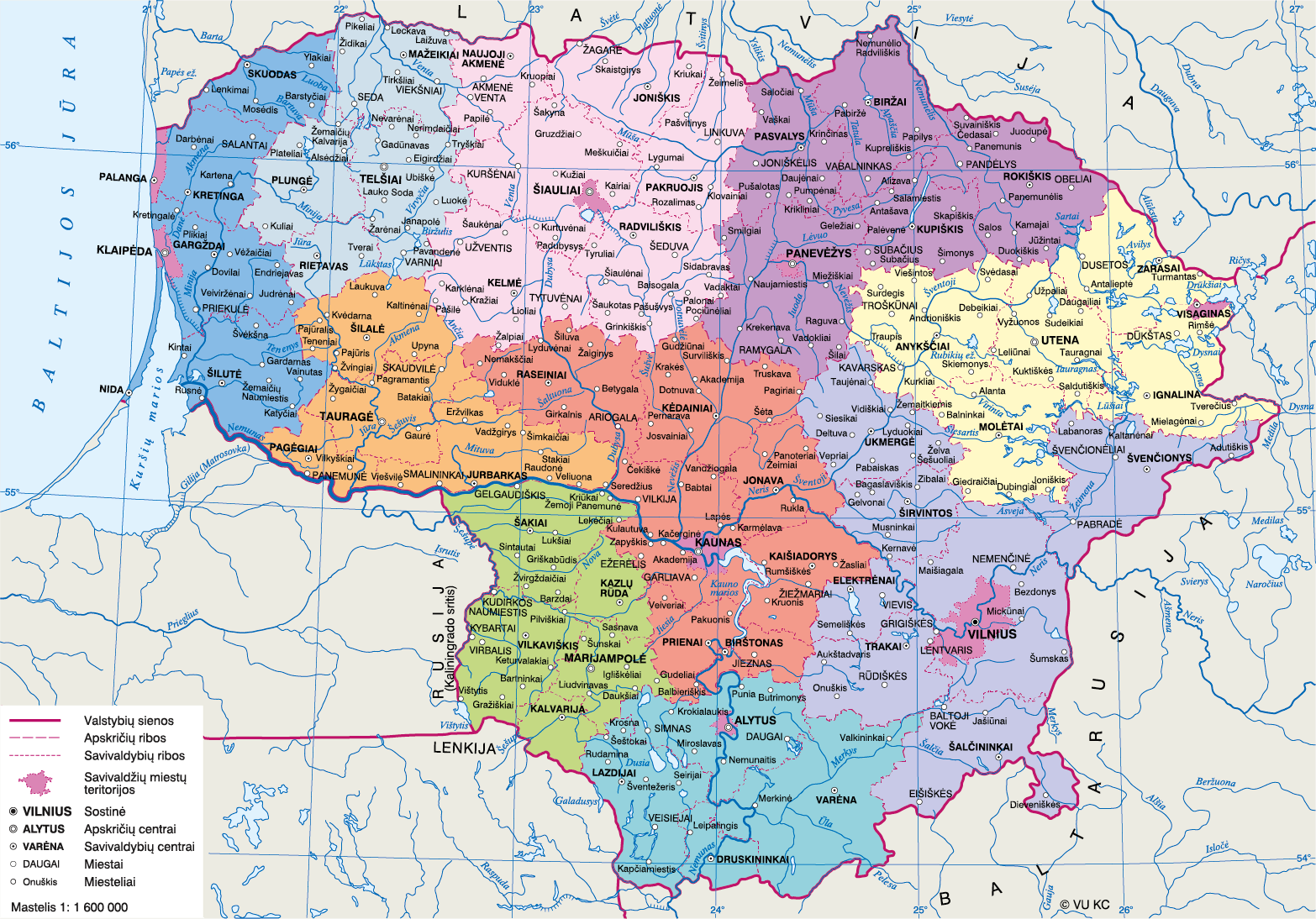 Map of Lithuania
Žemėlapiai
Map of Vente
Baltų žinyčios vartai » Ženklas krantui, kurio laiveliai išsilenkdavo
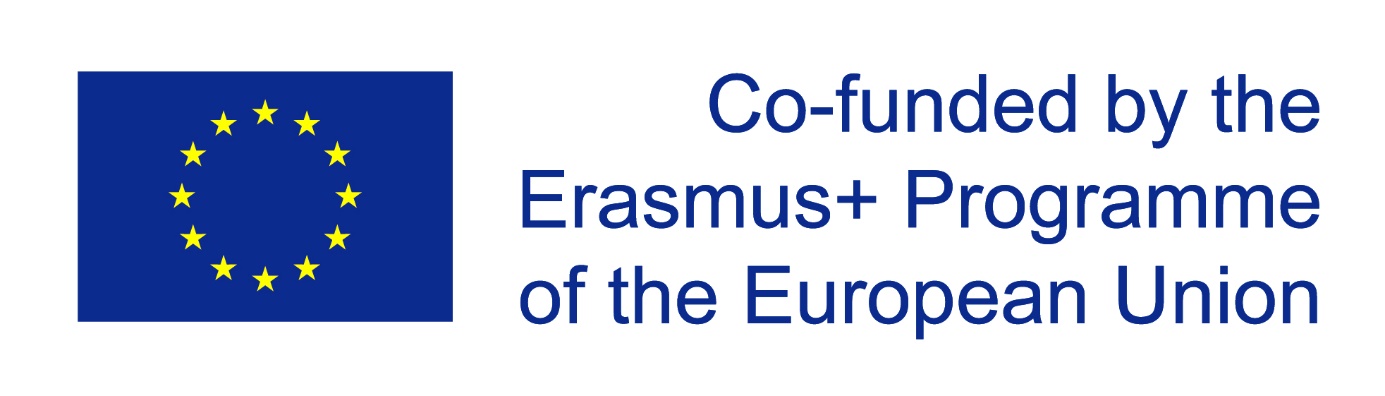 LithuaniaVENTE CAPE
PHYSICAL AND AESTHETIC FEATURES

There is an 11-metre-high lighthouse built in 1863, where you can see view of the Curonian Lagoon, the Curonian Spit, the Dead dunes and Nida from up high.
TIPE OF SITE

Vente cape is a naturalistic headland of Nemunas delta with architectural buildings and ornithological station.
AREA COVERED

Vente cape headlands length is 5.5 km and maximum width is 2,2 km.
HISTORICAL/SCIENTIFIC/ARTISTIC INFORMATION

Vente cape is known as a resting place for many birds during their migrations, particularly the autumn migration. Vente Cape Ornithological Station is one of the first bird ringing stations in Europe.
DATING
History of Vente Cape starts back in the 1360. The ornithological station in Vente Cape was established in 1929 by professor Tadas Ivanauskas.
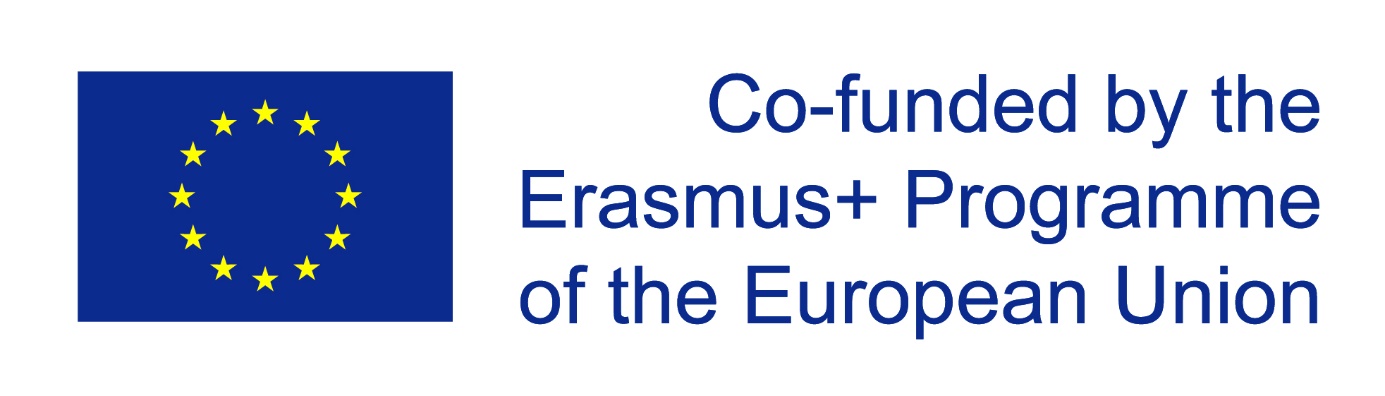 Lithuania
VENTE CAPE
HIGHLIGHTS
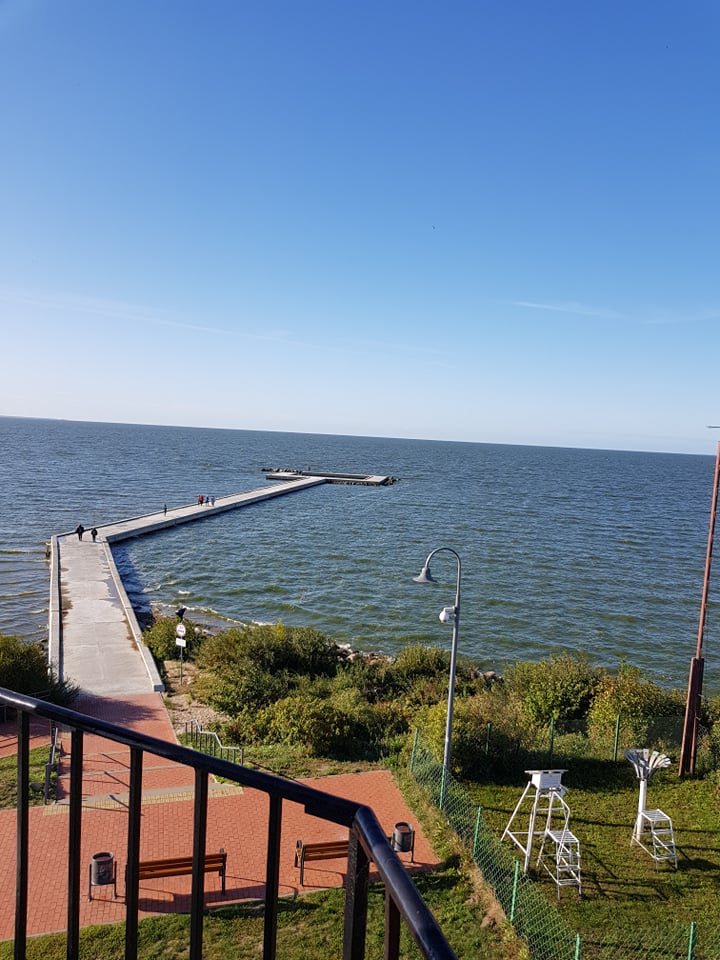 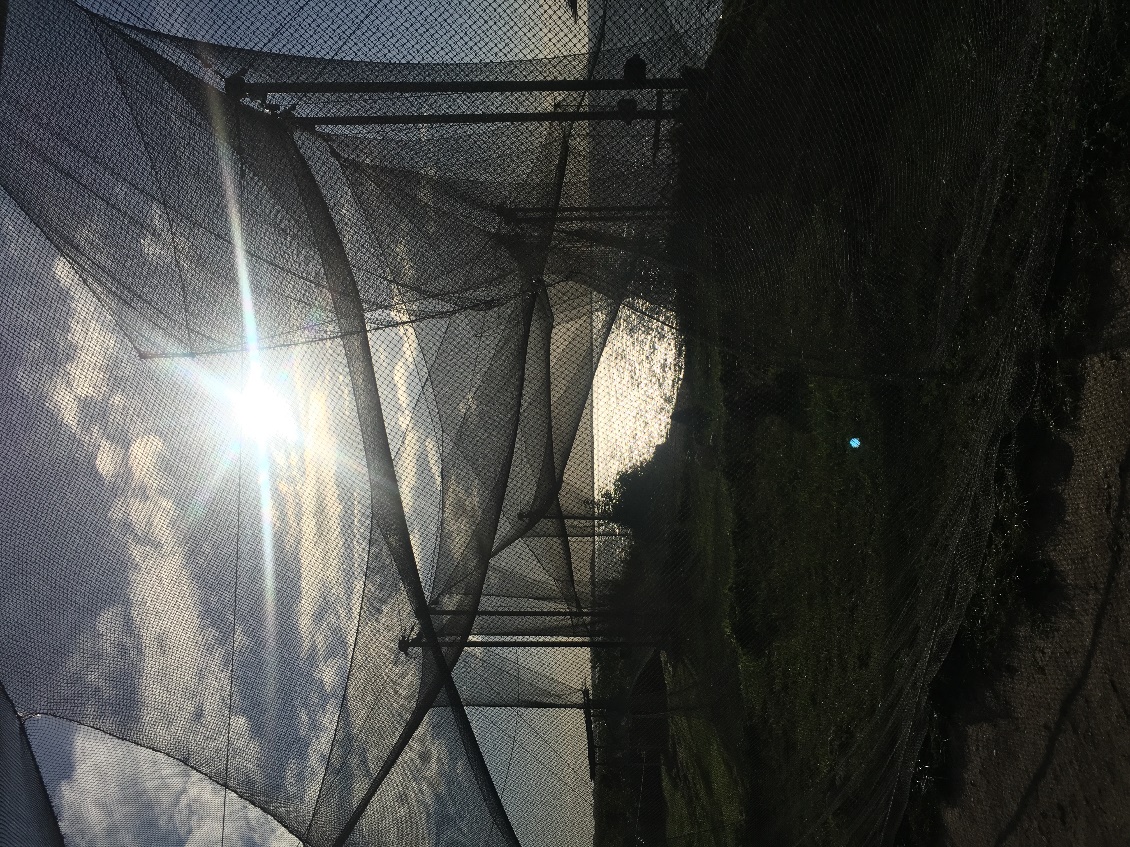 View from the lighthouse
Birds catching nets
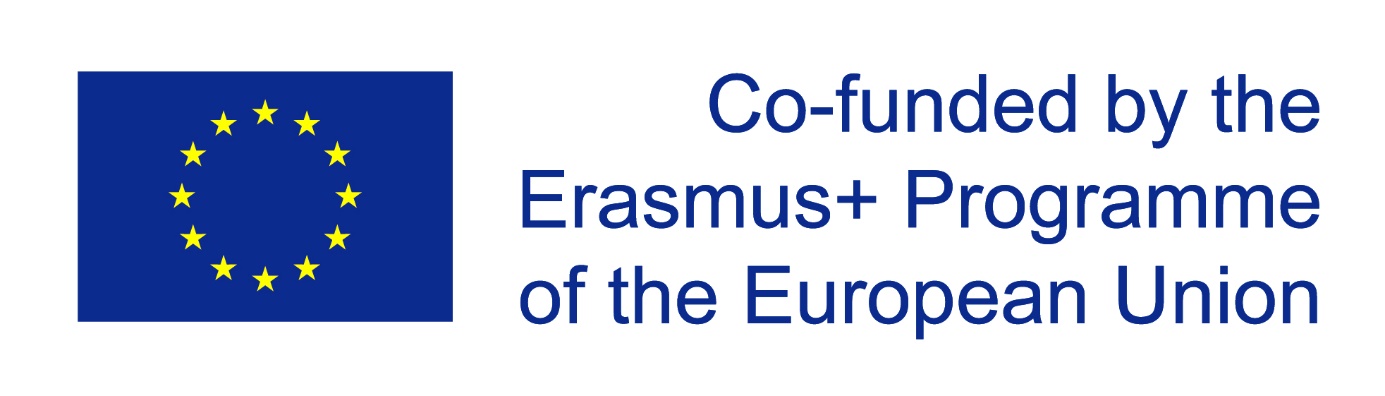 LithuaniaVENTE CAPE
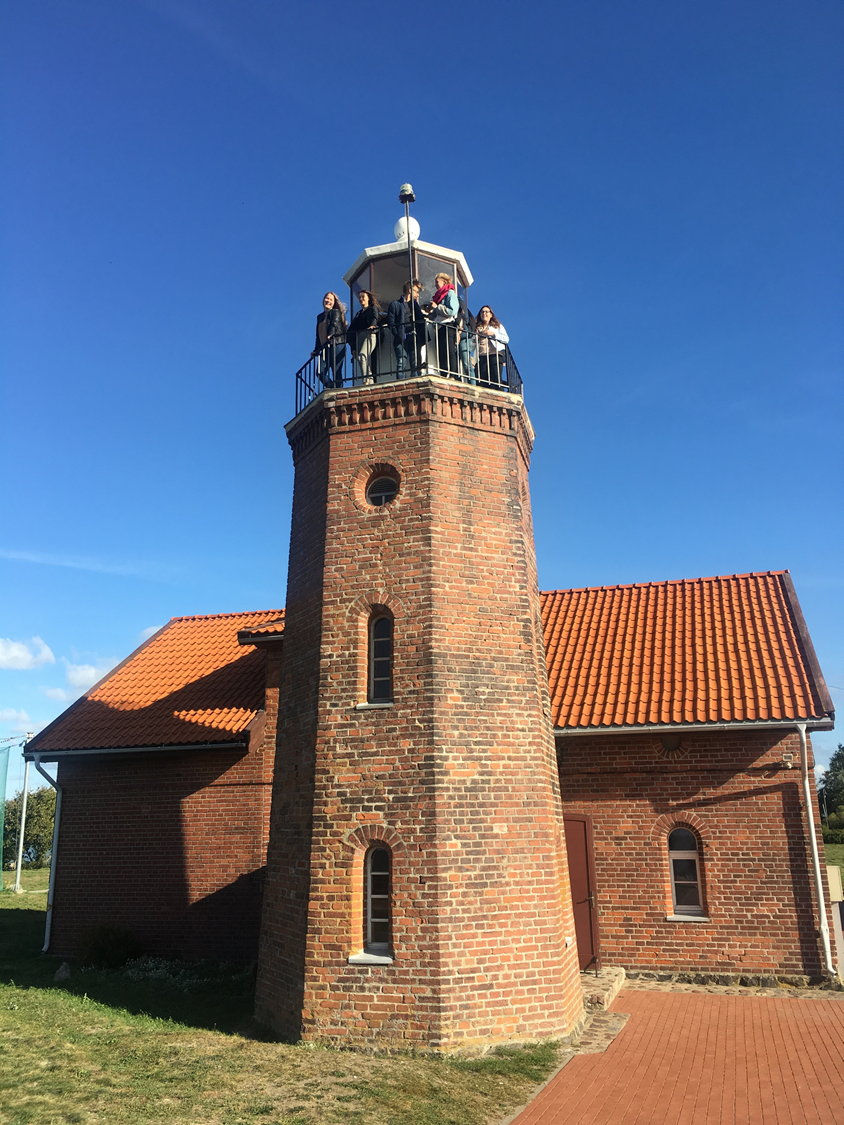 VISITING TIME
CONDITION OF PRESERVATION

In 1975 the spike of Vente Cape was reconstructed, shored up and paved by boulders.
Monday- Friday 
10:00 -19:00 pm


Saturday- Sunday
10:00 -20:00 pm
LEGAL OWNERSHIP
Vente Cape is a public site, owned by Vente town authorities.
TICKETS AND BOOKING
You can buy tickets directly in the ornithological station or, if you want a tour guide, you need to make a reservation. For adults ticket costs 3 €, for students and elderly it costs 2 € and for pre- school children it′s for free.
Vente Cape lighthouse
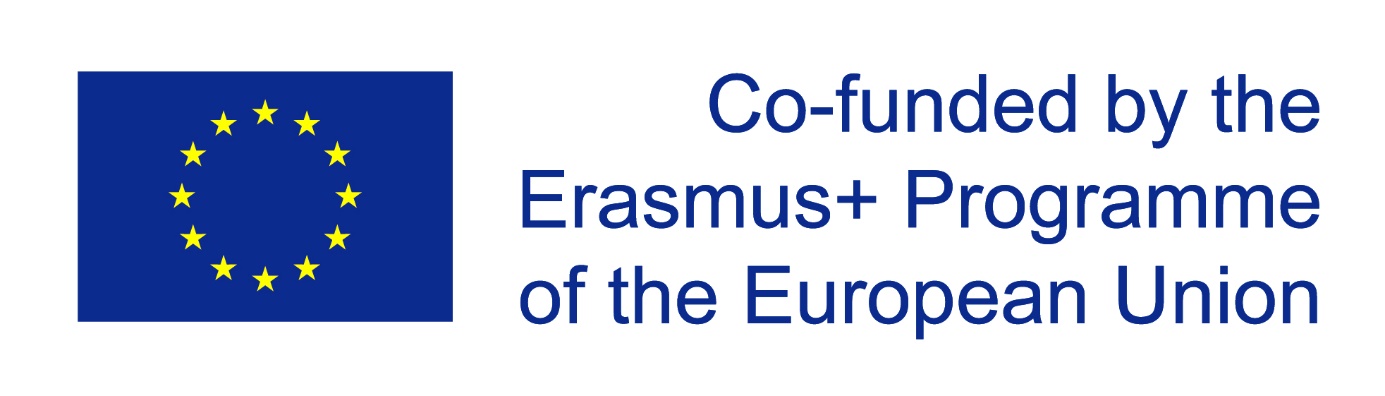 LithuaniaVENTE CAPE
ACCESSIBILITY

You can reach Vente by bus or you can go there by your own car. Also this year (in 2018) a 1.6 km waterway to Ventė Cape was launched, so there is also a possibility to reach this site by yacht or by a recreational boat. Paths in Vente Cape are safe, so disabled people also can reach this site.